What intersectionality and critical race theory offers child protection professionals
Vanisha Jassal (Senior Lecturer and Director of Studies)Isobel Drew (Lecturer)  Centre for Child Protection
Aims of webinar
Why this topic and why now: the context of having courageous conversations 
A recap of research illustrating why these theoretical frameworks are relevant to and critical to child protection practice 
The impact of inequality, disproportionality and discrimination on lived experiences 
Professional perspectives 
Child sexual abuse amongst British South Asian women (Intersectionality theory and practice thinking)
Child Q (Critical Race Theory and practice thinking) 
Association of Child Protection Professionals: Special Interest Group on Culture in Child Protection 2024
Questions
Go to Vevox.app on your phones and enter ID 172-779-657
Write down a framework/tool/model you know of, or which you have used to address anti-racist/discriminatory/oppressive practice
Why this topic and why now: the context of having courageous conversations
Ethnic, racial and cultural disproportionalities continue to exist across UK child protection practice, services and outcomes for children, young people and their families. This is known and accepted across agencies and policy sectors and efforts to address the problem, although evidential, have made limited impact overall.  This session discusses the importance of integrating relevant theoretical approaches to develop practitioner skills in adopting a more interrogative approach with the aim of improving the lived experiences of children, young people and families.    
Our ethos:
Being courageous is central and essential to this critical conversation - we want to practice what we preach
Our focus is the relationship between theory research and practice- considering how we as child protection professional practice is key. 
Comfortable with the discomfort- this is valuable and necessary.
Acknowledging the wider context for the UK
An understanding and acknowledgment that these ecosystem are important to our capacity to reflect, analyse, and apply our learning.  
Divisive, polarising, and atomised politics impacts us all.  
We are often invited to entre into binary thinking- we need to embrace the nuance. 

“If one really wishes to know how justice is administered in a country, one does not question the policemen, the lawyers, the judges, or the protected members of the middle class. One goes to the unprotected – those, precisely, who need the law’s protection most! – and listens to their testimony.”
James Baldwin (No Name on the Street)
Courageous conversations
Over-representation of children from African/Mixed heritage backgrounds and under-representation of Asian backgrounds in the child protection system (Ahmed et al. 2022; Bywaters et al. 2017; Owen and Statham 2009).
Discriminatory decision-making in child protection systems leading to disproportionate numbers subject to investigation and intervention (Laird and Williams 2023).
Adultification evidenced in probation research (Davis 2019) leading to diminishing or disregard of children’s rights.
Difficult to explain over-representation in legal terms so we need to be reassured that children from ethnic minorities are being represented in court for the right reasons (Ferguson 2014)
Risks from sex trafficking perceived as lower for black girls (Constance-Huggins et al 2021).
Children from Asian, Black, and Any Other ethnic groups tended to have less time between a referral and entering care (1 month or less on average) than White or Mixed ethnicity children (3 months on average) (Ahmed et al. 2022).
Asian children three times more likely than White or Mixed ethnicity children to have had no interaction with social care in the month prior to becoming a looked-after child – 2022 DfE Report on Ethnicity and Children’s Social Care (Ahmed et al. 2022).
Low rates of child sexual abuse referrals from the South Asian communities explained solely through the lens of cultural barriers (2022).
Independent Inquiry into CSA (Jay et al. 2022): organisations did not recognise or support the cultural and religious needs of victims
Intersectionality and Critical Race Theory
The impact of inequality, disproportionality and discrimination on lived experiences (Bernard and Harris, 2019)
SCRs reflect a lack of professional curiosity regarding the lived experience and emotional lives of children.
 Children’s wishes, feelings, and emotional world are frequently unknown to practitioners. This lack of child-centred practice is likely to disproportionately impact minoritised children.  
Professionals frequently underestimate the risks to older children and regularly entre into racialised and gendered discourse.  
The recording of a child’s ethnicity was frequently incomplete, inaccurate, or inconsistent. 
The coalescence and impact of multiple inequalities is frequently overlooked and disconnected from the lived experience of parents and children.  
There is a lack of professional curiosity in relation to the prominence of race in children’s lives.  Cultural, racial, and religious experiences are frequently misunderstood and do not contribute to development and change within the child protection system. 
Reflection on bias and beliefs around race, culture, and religion are not sufficiently discussed to support practitioners understanding of how these might influence their work with minoritized children and families. 

“What the SCR does not explore is the process whereby professional assumptions and stereotypes became entrenched, nor to ask what mechanisms might have helped to challenge these fixed beliefs, to open them up to scrutiny and ensure anti-oppressive practice in the face of institutional and societal racism.”
Intersectionality theory
Cho et al. (2013); Corus and Saatcioglu (2015); Steinfield et al. (2019); Begum (2018); Davis (2019); Jassal (2022)
Origins of intersectionality theory
Webb et al. (2020); Bywaters et al. (2020)
Middel et al. (2020)
Schmid and Sheikzadegan (2022)
Crenshaw (1989); Brah and Phoenix (2004).
Child sexual abuse in Britain’s South Asian communities
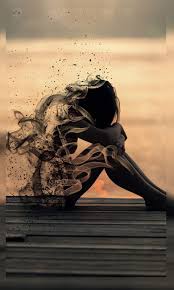 Proportionately low rates of CSA reported for Britain’s South Asian communities and need for professionals and support services to more carefully consider the culture of South Asian communities when responding to CSA (Jassal 2022; Jay et al, 2022; Ali et al. 2021; Gill and Harrison 2019; Begum 2018; Office of the Children’s Commissioner 2015; House of Commons Home Affairs Committee Report 2013; Gilligan and Akhtar 2006)
Lived experiences of CSA narrated by British South Asian women
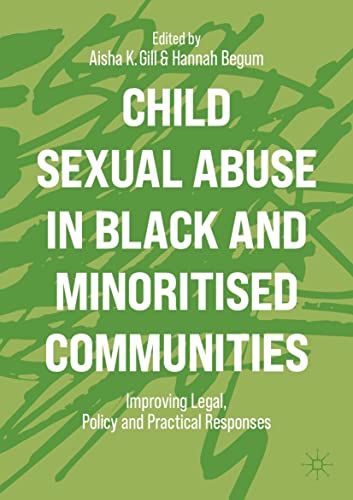 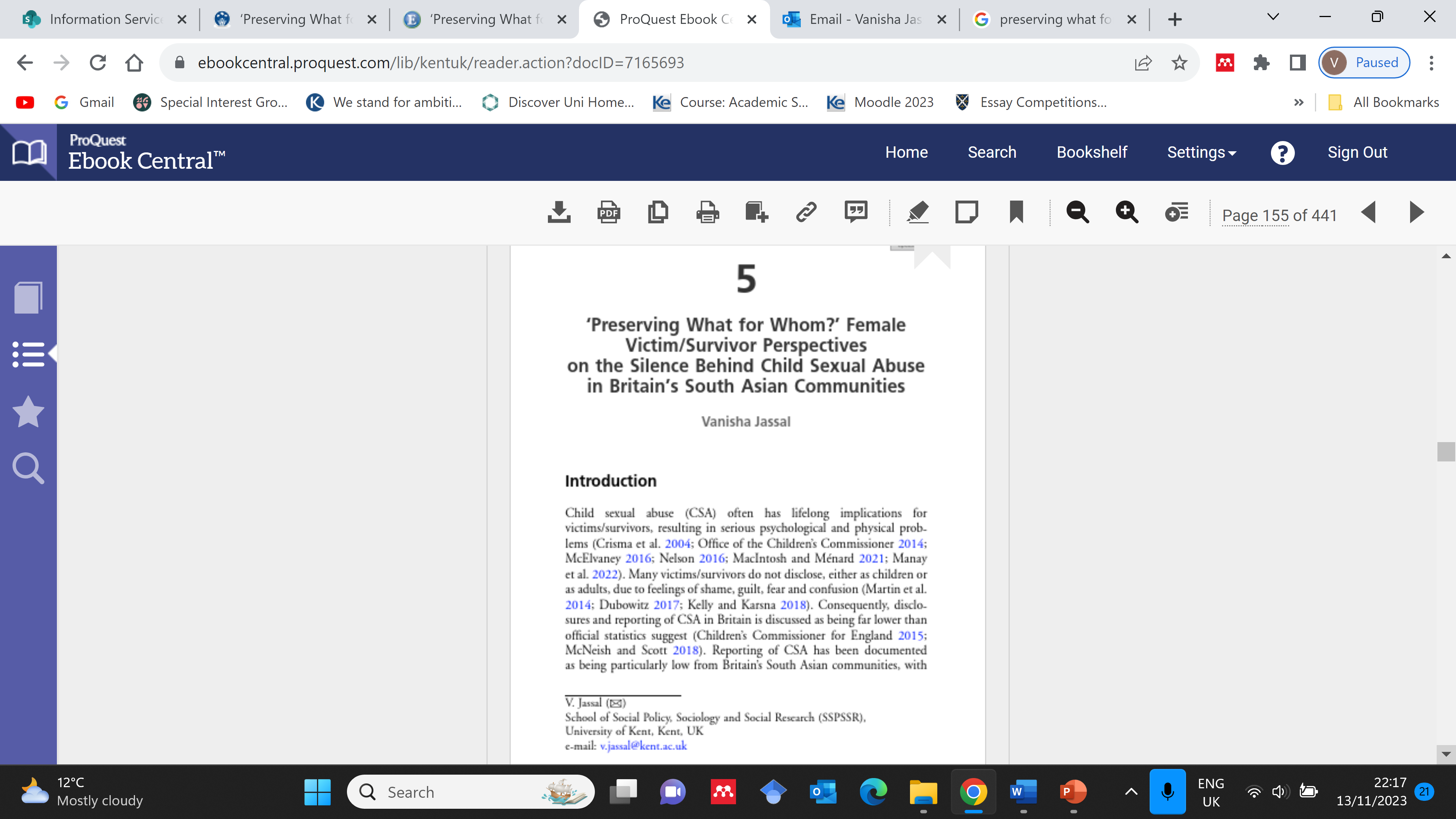 Shame and Honour
Jassal, V. (2022). ‘ “Preserving what for whom?” Female victim/survivor perspectives on the silence behind child sexual abuse in Britain’s South Asian communities’ in A.Gill and H.Begum (eds). Child Sexual Abuse in Black and Minoritised Communities. Palgrave Macmillan.
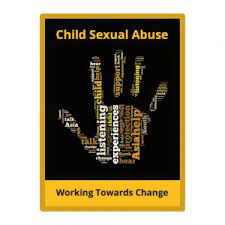 Vanisha Jassal
Addressing the problem
Transitioning from practice thinking to practice action: ASKED model of cultural competency
Recognising how our values and beliefs shape our interpretation of the observed and experienced, including our perceptions of people from a different cultural background.
This concerns the practitioner’s motivation to want to, rather than have to, engage in the above four processes. It encompasses a willingness to accept differences, recognise similarities, and learn from family members about their culture and faith.
Ability to collect, comprehend and accurately analyse cultural information regarding beliefs, values and practices relevant to a family’s needs and problems as part of the assessment and care planning process.
It means going beyond mere interaction with families from ethnically diverse backgrounds. It requires meaningful cross-cultural engagement which modifies the practitioner’s existing beliefs and perceptions regarding a particular ethnic group.
Comprises searching for and acquiring detailed information about other cultures, faiths and ethnic groups while avoiding stereotyping.
Laird and Williams (2023)
Laird and Tedam (2019)
Critical Race Theory (CRT) and Child Protection
What is CRT?
It is the understanding of lived oppression—the struggle to make a way out of no way—which propels us to problematise dominant ideologies in which knowledge is constructed.
Tyson (2003, p 20)

Critical race theory (CRT) provides a framework for examining power structures that maintain racial inequities and developing strategies for action and change. Though social work acknowledges racial disparities and the role of racism when identifying and attempting to ameliorate social problems, the profession has not fully incorporated CRT. Covert and institutional racism continues to operate through policies and practices embedded within social structures, systems, and institutions that systematically reflect and produce racial inequality. 
Kolivoski et al (2014, p269)

Where racism and the distribution of power and resources disproportionately marginalise racialised people’s position in society, CRT ensures that they remain central to research investigations or critical lenses rather than at convenient margins.
Hylton (2012, p2) 

CRT provides a platform through which a society's assumed ontological and epistemological norms, values, beliefs and accepted behaviours can be interrogated to reveal how they function in creating blind spots for racism.
Gatwiri and Anderson (2021, p154)
Child Q: Setting the scene and exploring the professional context
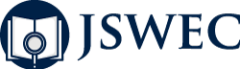 The malignant spectre of institutional racism in safeguarding: How does the case of Child Q confront and disrupt the professional status quo? The Joint Social Work Education and Research Conference (JSWEC 2022)

Drew, I., Pierre, R. and Sen, R., 2023. Exploring and re-imagining children’s services in England through a decolonial frame. In The Future of Children’s Care (pp. 101-121). Policy Press.
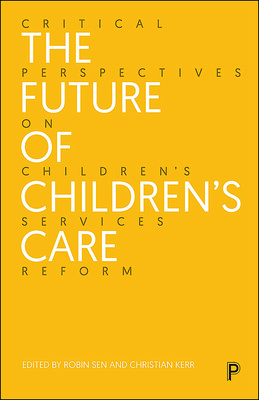 Why is the case of Child Q  important?
Institutional Racism
[Speaker Notes: Macpherson is likely to be the most familiar but is perhaps a little passive in its voice.
2nd Acknowledgment of overt/ covert important as is the relationship between the institution and person.]
(Un)conscious Bias
Case Overview
The rationale for local child safeguarding practice review (LCSPR)
Impact on Child Q
The voice of Child Q
“Someone walked into the school, where I was supposed to feel safe, took me away from the people who were supposed to protect me and stripped me naked, while on my period.”
“All the people that allowed this to happen need to be held responsible. I was held responsible for a smell.”
“…… I need to know that the people who have done this to me can't do it to anyone else ever again. In fact so NO ONE else can do this to any other child in their care.”
Voice of the family
“Child Q was searched by the police and was asked to go back into the exam without any teacher asking her about how she felt knowing what she had just gone through. Their position in the school is being part of the safeguarding team, but they were not acting as if they were a part of that team.”
In considering the relevant statutory guidance, the overwhelming opinion was that Child Q had been exposed to a traumatic incident and had undoubtedly suffered harm. Whilst there was less certainty about whether the precise definition of a ‘serious child safeguarding case’ had been met, there was little doubt that the impact on Child Q had been profound.
Impact on Child Q
There was also an overwhelming perception by the family that Child Q had been let down badly, criminalised, and above all, a view that Child Q was treated differently because she is Black.
Key findings from the Local Child Safeguarding Practice Review (March 2022)
Finding 3: School staff deferred to the authority of the police on their arrival at school. They should have been more challenging to the police, seeking clarity about the actions they intended to take. All practitioners need to be mindful of their duties to uphold the best interests of children. 
Finding 4: School staff had an insufficient focus on the safeguarding needs of Child Q when responding to concerns about suspected drug use.
Finding 6: The absence of any specific requirement to seek parental consent when strip searching children undermines the principles of parental responsibility and partnership working with parents to safeguard children. 
Finding 8: Having considered the context of the incident, the views of those engaged in the review and the impact felt by Child Q and her family, racism (whether deliberate or not) was likely to have been an influencing factor in the decision to undertake a strip search.
Child Q and the web of institutional racism
“The web of institutional racism is painfully obvious to the people of color caught in its strands and yet is nearly invisible to many white people who pass through it unimpeded. White people maintain the illusion that many societal institutions, policies, living and working arrangements, programs and organizations are race neutral…. Thus, identifying and mapping the web of institutional racism, pinning it on the wall of individual and collective consciousness, is a step toward confronting racism; it can no longer be denied or relegated to museums and history” 
(Miller and Garran, 2007,p 60)
The application of CRT in the case of Child Q
CRT offers a constructive and in-depth response to injustice and a robust framework for analysis. 
It centres the person and their experience and narrative.
Offers a systemic and systematic approach that is wide-ranging and links the personal to the political. 
CRT recognizes the importance of challenging our own norms, values, and thinking. 
CRT could be further developed within the context of child protection to support critical discourse and to respond to disproportionality, discrimination, and racism.
Tools for courageous conversations in child protection (Kerr, 2022)
Build the confidence of practitioners to have difficult and challenging conversations. 
Considering race, ethnicity, and culture is not an addendum but a central pillar of professional practice. 
Every aspect of practice needs to reflect the centrality of race, ethnicity, and culture; consultation, decision-making, assessment, and review. 
Relationships and community are key to safe, supportive professional practice. 
Support staff to explore and share their narratives. This is important for groups, individuals, and a learning organisation. 
Critical reflection within individual supervision, group/ team meetings, and tailored sessions. 
Develop training that speaks directly to the lived experience of racism and discrimination. 
Any planning within the institution should be scrutinized by participants and responsive to change/ developments.
‘[F]ailure to recognise the significance of culture is in the end a kind of racism. It can result in a kind of professional immobilisation, in which difference may be ignored, or wrongly attributed to cultural difference, rather than to the problems of certain individuals. Underlying this, there is confusion concerning the implications of "cultural relativism,“ an inability to sort out what differences in child rearing practices can be acceptable in the context of contemporary society and what cannot be accepted’.
Stevenson (2007)
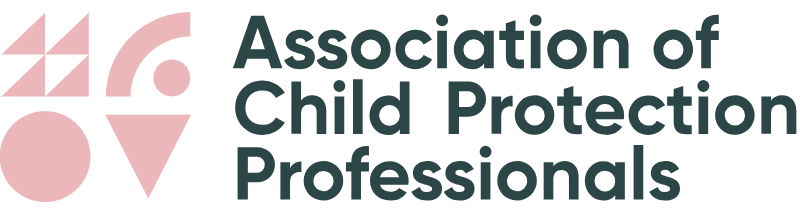 Association of Child Protection Professionals (AoCPP) which is a charity and membership association that provides training, support and professional development opportunities for those working in child protection 
The AoCPP has a range of Special Interest Groups (SIGs) which are forums bringing together practitioners and academics in a specific subject of interest, to strengthen practice; further information at:https://www.childprotectionprofessionals.org.uk/special-interest-groups/
2024 launch of the Culture in CP Special Interest Group (or SIG), Isobel Drew (Chair) and Vanisha Jassal (Vice-Chair)
Join us in early 2024 for our first meeting 
Contact me for further information: v.jassal@kent.ac.uk
References
Ahmed et al. (2022). Ethnicity and Children’s Social Care. Department for Education.
Ali, N., Butt, J. and Phillips, M. (2021). Improving responses to the sexual abuse of Black, Asian and minority ethnic children. CSA Centre. Available via https://www.csacentre.org.uk/documents/improving-responses-csa-of-black-asian-minority-ethnic-children/. Accessed 1 Nov 2023.
Begum, H. (2018). An exploration of how British South Asian male survivors of childhood sexual abuse make sense of their experiences. PhD thesis. De Montfort University. Available via https://dora.dmu.ac.uk/handle/2086/18315. Accessed 13 Oct 23.
Bernard, C. and Harris, P., 2019. Serious case reviews: The lived experience of Black children. Child & family social work, 24(2), pp.256-263.
Bernard, C. and Harris, P. (2016). Safeguarding Black children: good practice in child protection. London: Jessica Kingsley Publishers.
Bhatti‐Sinclair K. and Price, D. (2016). Evaluation: Serious case reviews and anti‐racist practice. In: Williams C and Graham MJ (ed) Social work in a diverse society: Transformative practice with Black and minority ethnic individuals and communities. Bristol: Policy Press, p 217–228.
Brah, A., & Phoenix, A. (2004). Ain’t I a woman? Revisiting intersectionality. Journal of International Women’s Studies, 5(3), 75–86.
Bywaters, P., Kwhali, J., Brady, G., Sparks, T., & Bos, E. (2017). Out of sight out of mind: Ethnic inequalities in child protection and out-of-home care intervention rates. British Journal of Social Work, 47(7), 1884–1902. https://doi.org/10.1093/bjsw/bcw165.
Bywaters et al. (2020). Child welfare inequalities in the four nations of the UK. Journal of Social Work, 20(2), 193-215.
Cho, S., Crenshaw, K. and McCall, L. (2013). “Toward a Field of Intersectionality Studies: Theory, Applications, and Praxis.” Signs: Journal of Women in Culture and Society, 38, 785–810. DOI: https://doi.org/10.1086/669608
Corus, C. and Saatcioglu, B. (2015). “An Intersectionality Framework for Transformative Services Research.” The Service Industries Journal, 35, 415–429. DOI: https://doi. org/10.1080/02642069.2015.1015522
Constance-Huggins, M., Moore, S. and Slay, Z.M. (2022). Sex Trafficking of Black Girls: A Critical Race Theory Approach to Practice. Journal of Progressive Human Services, 33(1), 62-74, DOI: 10.1080/10428232.2021.1987755
Crenshaw, K. (1989). "Demarginalizing the Intersection of Race and Sex: A Black Feminist Critique of Antidiscrimination Doctrine, Feminist Theory and Antiracist Politics," University of Chicago Legal Forum: Vol. 1989: Iss. 1, Article 8. Available at: http://chicagounbound.uchicago.edu/uclf/vol1989/iss1/8
Davis, J. (2019). Adultification bias within child protection safeguarding. HM Inspectorate of Probation.
Davis, J. and Marsh, N., 2022. The Myth of the Universal Child in Wroe, L., Pearce, J., Lloyd, J., Beckett, H., Firmin, C., Knowles, R., Coleman, J., Hagell, A., Hickle, K., Lefevre, M. and Marsh, N., 2022. Safeguarding Young People: Risk, Rights, Resilience and Relationships. Jessica Kingsley Publishers.
Egonsdotter, G., Bengtsson, S., Israelsson, M. and Borell, K. (2020) Child protection and cultural awareness: Simulation-based learning. Journal of Ethnic & Cultural Diversity in Social Work, 29(5), 62-376, DOI: 10.1080/15313204.2018.1493013
Ferguson, L. (2014). "Families in All Their Subversive Variety": Overrepresentation, the Ethnic Child Protection Penalty, and Responding to Diversity While Protecting Children. Law, Politics and Society, 63, 43-88.
Gamble, J. 2022. Local Child Safeguarding Practice Review Child Q, CHSCP
Gatwiri, K. and Anderson, L., 2021. Parenting Black children in White spaces: Skilled African migrants reflect on their parenting experiences in Australia. Child & Family Social Work, 26(1), pp.153-162.
Gill, A.K. and Harrison, K. (2019). ‘I am talking about it because I want to stop it’: child sexual abuse and sexual violence against women in British South Asian Communities. The British Journal of Criminology, 59(3), 511–529. https://doi.org/10.1093/bjc/azy059
Gilligan, P. and Akhtar, S. (2006). Cultural barriers to the disclosure of child sexual abuse in Asian communities: listening to what women say. British Journal of Social Work, 36, 1361-1377.
Hill, C., Corbett, C. and St Rose, A., 2010. Why so few? Women in science, technology, engineering, and mathematics. American Association of University Women. 1111 Sixteenth Street NW, Washington, DC 20036 
House of Commons Home Affairs Committee (2013). Child sexual exploitation and the response to localised grooming. Available via https://publications.parliament.uk/pa/cm201314/cmselect/cmhaff/68/68i.pdf. Accessed 9 Oct 2023.
Hylton, K., 2012. Talk the talk, walk the walk: Defining critical race theory in research. Race ethnicity and education, 15(1), pp.23-41.
Jay, A., Evans, M. Frank, I. and Sharpling, D. (2022). The Report of the Independent Inquiry into Child Sexual Abuse. IICSA.
Jassal, V. (2022). ‘Preserving what for whom?’. Femal victim/survivor perspectives on the silence behind child sexual abuse in Britain’s South Asian communities, in Gill, A.K. and Begum, H. (ed.) Child Sexual Abuse in Black and Minoritised Communities. Palgrave Macmillan, 155-183. 
Jolly, A. and Gupta, A., 2022. Children and families with no recourse to public funds: Learning from case reviews. Children & Society.
Joseph-Salisbury, R., 2020. Race and racism in English secondary schools. Runnymede Perspectives.
Kerr, M., 2022. ‘My role as England’s first anti-racist lead practitioner’ Community Care
Kolivoski, K.M., Weaver, A. and Constance-Huggins, M., 2014. Critical race theory: Opportunities for application in social work practice and policy. Families in society, 95(4), pp.269-276.
Laird, S. E. (2014). The law, professional ethics and anti-oppressive social work. In C. Cocker, & T. Hafford-Letchfield (Eds), Re-thinking anti-discriminatory and anti-oppressive theories for social work practice (pp. 45–59). Palgrave Macmillan.
Laird, S. E., & Tedam, P. (2019). Cultural diversity in child protection: Cultural competence in practice. Red Globe Press & Macmillian International.
Laird and Williams (2023). An Applied model of cultural competence in child protection practice. Journal of Social Work, 23(4), 721-740.
Marcelin, J.R., Siraj, D.S., Victor, R., Kotadia, S. and Maldonado, Y.A., 2019. The impact of unconscious bias in healthcare: how to recognize and mitigate it. The Journal of infectious diseases, 220(Supplement_2), pp.S62-S73.
Miller, J. and Garran, A.M., 2007. The web of institutional racism. Smith College Studies in Social Work, 77(1), pp.33-67.
Middel, F., López, M.L., Fluke, J. and Grietens, H. (2020). The effects of migrant background and parent gender on child protection decision-making: An intersectional analysis. Child Abuse & Neglect, 104. https://doi.org/10.1016/j.chiabu.2020.104479
Office of the Children’s Commissioner (2015). Protecting children from harm: a critical assessment of child sexual abuse in the family network in England and priorities for action. Available at: https://dera.ioe.ac.uk/25409/3/Protecting%20children%20from%20harm%20-%20executive%20summary_0.pdf. Accessed 16 Oct 2023.
O’Hagan, K. (2001). Cultural competence in the caring professions. Jessica Kingsley. 
Owen, C. and Statham, J. (2009). Disproportionality in child welfare : the prevalence of black and minority ethnic children within 'looked after' and 'children in need' populations and on child protection registers in England. University of London: Institute of Education.
Parrott, L. (2009). Constructive marginality: Conflicts and dilemmas in cultural competence and anti-oppressive practice. Social Work Education, 28(6), 617–630. https://doi.org/10.1080/02615470903027322
Perera, J., 2020. HOW BLACK WORKING-CLASS YOUTH ARE CRIMINALISED AND EXCLUDED IN THE ENGLISH SCHOOL SYSTEM.
Schmid, H. and Sheikzadegan, A. (2022). Exploring Islamic Social Work. Between Community and the Common Good. Springer. 
Steinfield, L. et al. (2019). “Transformative Intersectionality: Moving Business Towards a Critical Praxis.” Journal of Business Research, 100, 366–375. DOI: https://doi.org/10.1016/j.jbusres.2018.12.031
Stevenson, O. (2007). Neglected children and their families (2nd ed.). Oxford: Blackwell Press.
Tate, S.A. and Page, D., 2018. Whiteliness and institutional racism: Hiding behind (un) conscious bias. Ethics and Education, 13(1), pp.141-155.
Thompson, I. (2020). Anti discriminatory practice: Equality, diversity and social justice. Bloomsbury Publishing.
Tyson, C., 2003. Research, race, and an epistemology of emancipation. Counterpoints, 195, pp.19-28.
Webb, C., Bywaters, P., Scourfield, J., Davidson, G. and Bunting, L. (2020). Cuts both ways: ethnicity, poverty, and the social gradient in child welfare interventions. Children and Youth Services Review, 117. doi: https://doi.org/10.1016/j.childyouth.2020.
Young and Black: the young Black experience of institutional racism in the UK. YMCA, Oct 21
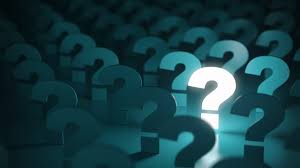 Vevox responses